CONSTRUCTION MANAGEMENT WORK BREAKDOWN STRUCTURE TEMPLATE
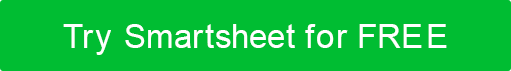 CONSTRUCTION PROJECT TITLE
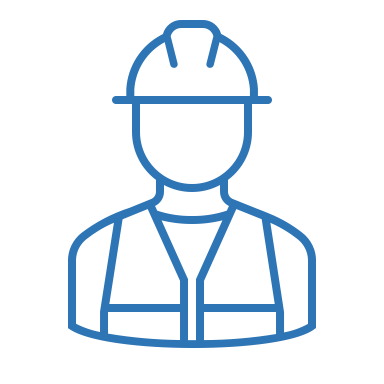 CONSTRUCTION PROJECT TITLE
4 Activity Title
2 Activity Title
3 Activity Title
1 Activity Title
4.1 Task
1.1 Task
1.2 Task
2.1 Task
3.1 Task
3.2 Task
4.2 Task
2.2 Task
3.3 Task
3.4 Task
1.1.1 Subtask
1.2.1 Subtask
4.3 Task
2.3 Task
3.5 Task
3.6 Task
1.1.1 Subtask
1.2.1 Subtask
2.4 Task
3.7 Task
3.8 Task
1.1.1 Subtask
1.2.1 Subtask
3.9 Task
CONSTRUCTION WORK BREAKDOWN STRUCTURE - OVERVIEW
PROJECT TITLE
1 Activity Title
Provide details to communicate specific information related to this activity.
Provide details to communicate specific information related to this activity.
Provide details to communicate specific information related to this activity.
Provide details to communicate specific information related to this activity.
CONSTRUCTION WORK BREAKDOWN STRUCTURE – ACTIVITY 1
PROJECT TITLE
1 Activity Title
1.1 Task
Provide details to communicate specific information related to this task.
Provide details to communicate specific information related to this task.
Provide details to communicate specific information related to this task.
Provide details to communicate specific information related to this task.
1.1.1 Subtask

1.1.2 Subtask

1.1.3 Subtask

1.1.4 Subtask

1.1.5 Subtask
CONSTRUCTION WORK BREAKDOWN STRUCTURE – ACTIVITY 1, TASKS
PROJECT TITLE
1 Activity Title
Provide details to communicate specific information related to this task.
Provide details to communicate specific information related to this task.
Provide details to communicate specific information related to this task.
Provide details to communicate specific information related to this task.
1.2 Task
1.1 Task
Provide details to communicate specific information related to this task.
Provide details to communicate specific information related to this task.
Provide details to communicate specific information related to this task.
Provide details to communicate specific information related to this task.
1.2.1 Subtask

1.2.2 Subtask

1.2.3 Subtask

1.2.4 Subtask
1.1.1 Subtask

1.1.2 Subtask

1.1.3 Subtask

1.1.4 Subtask

1.1.5 Subtask
CONSTRUCTION WORK BREAKDOWN STRUCTURE – ACTIVITY 1, TASKS
PROJECT TITLE
2 Activity Title
Provide details to communicate specific information related to this activity.
Provide details to communicate specific information related to this activity.
Provide details to communicate specific information related to this activity.
Provide details to communicate specific information related to this activity.
CONSTRUCTION WORK BREAKDOWN STRUCTURE – ACTIVITY 2
PROJECT TITLE
2 Activity Title
2.1 Task
Provide details to communicate specific information related to this task.
Provide details to communicate specific information related to this task.
Provide details to communicate specific information related to this task.
Provide details to communicate specific information related to this task.
CONSTRUCTION WORK BREAKDOWN STRUCTURE – ACTIVITY 2, TASKS
PROJECT TITLE
2 Activity Title
2.1 Task
Provide details to communicate specific information related to this task.
Provide details to communicate specific information related to this task.
Provide details to communicate specific information related to this task.
Provide details to communicate specific information related to this task.
Provide details to communicate specific information related to this task.
Provide details to communicate specific information related to this task.
Provide details to communicate specific information related to this task.
Provide details to communicate specific information related to this task.
2.2 Task
CONSTRUCTION WORK BREAKDOWN STRUCTURE – ACTIVITY 2, TASKS
PROJECT TITLE
2 Activity Title
2.3 Task
Provide details to communicate specific information related to this task.
Provide details to communicate specific information related to this task.
Provide details to communicate specific information related to this task.
Provide details to communicate specific information related to this task.
CONSTRUCTION WORK BREAKDOWN STRUCTURE – ACTIVITY 2, TASKS
PROJECT TITLE
2 Activity Title
2.3 Task
Provide details to communicate specific information related to this task.
Provide details to communicate specific information related to this task.
Provide details to communicate specific information related to this task.
Provide details to communicate specific information related to this task.
Provide details to communicate specific information related to this task.
Provide details to communicate specific information related to this task.
Provide details to communicate specific information related to this task.
Provide details to communicate specific information related to this task.
2.4 Task
CONSTRUCTION WORK BREAKDOWN STRUCTURE – ACTIVITY 2, TASKS
PROJECT TITLE
3 Activity Title
Provide details to communicate specific information related to this activity.
Provide details to communicate specific information related to this activity.
Provide details to communicate specific information related to this activity.
Provide details to communicate specific information related to this activity.
CONSTRUCTION WORK BREAKDOWN STRUCTURE – ACTIVITY 3
PROJECT TITLE
3 Activity Title
3.1 Task
Provide details to communicate specific information related to this task.
Provide details to communicate specific information related to this task.
Provide details to communicate specific information related to this task.
Provide details to communicate specific information related to this task.
CONSTRUCTION WORK BREAKDOWN STRUCTURE – ACTIVITY 3, TASKS
PROJECT TITLE
3 Activity Title
Provide details to communicate specific information related to this task.
Provide details to communicate specific information related to this task.
Provide details to communicate specific information related to this task.
Provide details to communicate specific information related to this task.
3.2 Task
3.1 Task
Provide details to communicate specific information related to this task.
Provide details to communicate specific information related to this task.
Provide details to communicate specific information related to this task.
Provide details to communicate specific information related to this task.
CONSTRUCTION WORK BREAKDOWN STRUCTURE – ACTIVITY 3, TASKS
PROJECT TITLE
3 Activity Title
Provide details to communicate specific information related to this task.
Provide details to communicate specific information related to this task.
Provide details to communicate specific information related to this task.
Provide details to communicate specific information related to this task.
Provide details to communicate specific information related to this task.
Provide details to communicate specific information related to this task.
Provide details to communicate specific information related to this task.
Provide details to communicate specific information related to this task.
3.2 Task
3.1 Task
3.3 Task
Provide details to communicate specific information related to this task.
Provide details to communicate specific information related to this task.
Provide details to communicate specific information related to this task.
Provide details to communicate specific information related to this task.
CONSTRUCTION WORK BREAKDOWN STRUCTURE – ACTIVITY 3, TASKS
PROJECT TITLE
3 Activity Title
3.4 Task
Provide details to communicate specific information related to this task.
Provide details to communicate specific information related to this task.
Provide details to communicate specific information related to this task.
Provide details to communicate specific information related to this task.
CONSTRUCTION WORK BREAKDOWN STRUCTURE – ACTIVITY 3, TASKS
PROJECT TITLE
3 Activity Title
Provide details to communicate specific information related to this task.
Provide details to communicate specific information related to this task.
Provide details to communicate specific information related to this task.
Provide details to communicate specific information related to this task.
3.5 Task
3.4 Task
Provide details to communicate specific information related to this task.
Provide details to communicate specific information related to this task.
Provide details to communicate specific information related to this task.
Provide details to communicate specific information related to this task.
CONSTRUCTION WORK BREAKDOWN STRUCTURE – ACTIVITY 3, TASKS
PROJECT TITLE
3 Activity Title
Provide details to communicate specific information related to this task.
Provide details to communicate specific information related to this task.
Provide details to communicate specific information related to this task.
Provide details to communicate specific information related to this task.
Provide details to communicate specific information related to this task.
Provide details to communicate specific information related to this task.
Provide details to communicate specific information related to this task.
Provide details to communicate specific information related to this task.
3.5 Task
3.4 Task
3.6 Task
Provide details to communicate specific information related to this task.
Provide details to communicate specific information related to this task.
Provide details to communicate specific information related to this task.
Provide details to communicate specific information related to this task.
CONSTRUCTION WORK BREAKDOWN STRUCTURE – ACTIVITY 3, TASKS
PROJECT TITLE
3 Activity Title
3.7 Task
Provide details to communicate specific information related to this task.
Provide details to communicate specific information related to this task.
Provide details to communicate specific information related to this task.
Provide details to communicate specific information related to this task.
CONSTRUCTION WORK BREAKDOWN STRUCTURE – ACTIVITY 3, TASKS
PROJECT TITLE
3 Activity Title
Provide details to communicate specific information related to this task.
Provide details to communicate specific information related to this task.
Provide details to communicate specific information related to this task.
Provide details to communicate specific information related to this task.
3.8 Task
3.7 Task
Provide details to communicate specific information related to this task.
Provide details to communicate specific information related to this task.
Provide details to communicate specific information related to this task.
Provide details to communicate specific information related to this task.
CONSTRUCTION WORK BREAKDOWN STRUCTURE – ACTIVITY 3, TASKS
PROJECT TITLE
3 Activity Title
Provide details to communicate specific information related to this task.
Provide details to communicate specific information related to this task.
Provide details to communicate specific information related to this task.
Provide details to communicate specific information related to this task.
Provide details to communicate specific information related to this task.
Provide details to communicate specific information related to this task.
Provide details to communicate specific information related to this task.
Provide details to communicate specific information related to this task.
3.8 Task
3.7 Task
3.9 Task
Provide details to communicate specific information related to this task.
Provide details to communicate specific information related to this task.
Provide details to communicate specific information related to this task.
Provide details to communicate specific information related to this task.
CONSTRUCTION WORK BREAKDOWN STRUCTURE – ACTIVITY 3, TASKS
PROJECT TITLE
4 Activity Title
Provide details to communicate specific information related to this activity.
Provide details to communicate specific information related to this activity.
Provide details to communicate specific information related to this activity.
Provide details to communicate specific information related to this activity.
CONSTRUCTION WORK BREAKDOWN STRUCTURE – ACTIVITY 4
PROJECT TITLE
4 Activity Title
4.1 Task
Provide details to communicate specific information related to this task.
Provide details to communicate specific information related to this task.
Provide details to communicate specific information related to this task.
Provide details to communicate specific information related to this task.
CONSTRUCTION WORK BREAKDOWN STRUCTURE – ACTIVITY 4, TASKS
PROJECT TITLE
4 Activity Title
Provide details to communicate specific information related to this task.
Provide details to communicate specific information related to this task.
Provide details to communicate specific information related to this task.
Provide details to communicate specific information related to this task.
4.2 Task
4.1 Task
Provide details to communicate specific information related to this task.
Provide details to communicate specific information related to this task.
Provide details to communicate specific information related to this task.
Provide details to communicate specific information related to this task.
CONSTRUCTION WORK BREAKDOWN STRUCTURE – ACTIVITY 4, TASKS
PROJECT TITLE
4 Activity Title
Provide details to communicate specific information related to this task.
Provide details to communicate specific information related to this task.
Provide details to communicate specific information related to this task.
Provide details to communicate specific information related to this task.
Provide details to communicate specific information related to this task.
Provide details to communicate specific information related to this task.
Provide details to communicate specific information related to this task.
Provide details to communicate specific information related to this task.
4.2 Task
4.1 Task
Provide details to communicate specific information related to this task.
Provide details to communicate specific information related to this task.
Provide details to communicate specific information related to this task.
Provide details to communicate specific information related to this task.
4.3 Task
CONSTRUCTION WORK BREAKDOWN STRUCTURE – ACTIVITY 4, TASKS
TITLE
Activity Title
Task
Subtask
COPY + PASTE BLANK ICONS FOR USE IN CHART